Eiropas Savienības Atveseļošanas un noturības mehānisma plāna 2.4. reformu un investīciju virziena "Digitālās infrastruktūras transformācija" 
2.4.1.2.i. investīcijas "Platjoslas jeb ļoti augstas veiktspējas tīklu "pēdējās jūdzes" infrastruktūras attīstība’’ projektu iesniegumu sagatavošana un atlase
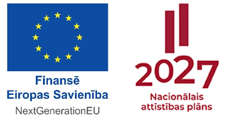 Madara Sporāne
Vides un digitalizācijas
projektu atlases nodaļas
vadošā eksperte

27012216
Madara.sporane@cfla.gov.lv
2024. gada 18. janvārī
Saturs
Atlases process. Laika grafiks un vērtēšanas kārtība;
Pieejamā informācija projekta iesnieguma (PI) sagatavošanai;
PI saturs;
PI sagatavošana Kohēzijas politikas fondu vadības informācijas (KPVIS) AF apakšsistēmā
2
Atlases process. Laika grafiks
Precizējumu vērtēšana
PI iesniegšana
Līguma slēgšana
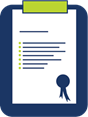 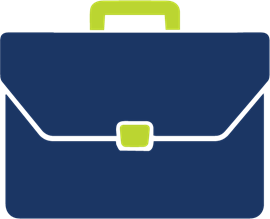 10.01.2024.
izsludināta 
PI atlase

CFLA tīmekļvietnē:
https://www.cfla.gov.lv/lv/2-4-1-2-i
ES fondu tīmekļvietnē:
https://www.esfondi.lv/pieejamais-atbalsts/2-4-1-2-i
No
11.05.2024.
26.02.2024.
Līdz
10.05.2024.
27.03.2024.1
no 
28.03.2024.
Līdz
11.04.2024.2
Līguma slēgšana
Lēmums
Nosacījumu izpilde
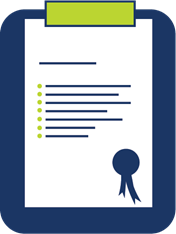 1. Administratīvā procesa likuma 64. panta pirmā daļa paredz, ka CFLA lēmumu par administratīvā akta izdošanu pieņem viena mēneša laikā no projektu iesniegumu iesniegšanas beigu termiņa, taču vērtēšanas termiņš var tikt pagarināts līdz četriem mēnešiem no projektu iesniegumu iesniegšanas brīža, par to paziņojot iesniedzējiem.
2. Vērtēšanas komisija lemj par termiņu atkarībā no nepieciešamo precizējumu apjoma.
3
[Speaker Notes: Visa informācija pieejama CFLA pie konkrētās atlases.
Ja projekta iesniegumā nav nepieciešami precizējumi, provizoriski līgumu var slēgt marta beigās.
PI vērtēšana – 1 mēnesis. Termiņu var pagarināt…
Norādītie termiņi  ir indikatīvi- atkarīgs kādi  nosacījumi izvirzīti iesniegumos, nosacījumu izpildes termiņš.
Vērtēšanai paredzēts mēnesis. Pārējie termiņi ir atkarīgi no iesniegumu apjoma, kvalitātes....]
Atlases process. Vērtēšana
Vērtē atbilstības kritērijus un atlikušos kvalitātes kritērijus
! Ja PI atbilst kādam no izslēgšanas kritērijiem (saņem vērtējumu “Jā”), vērtēšanu neturpina – lēmums par noraidīšanu
! Ja PI neatbilst kritēriju prasībām (nesaņem min punktu skaitu), vērtēšanu neturpina – lēmums par noraidīšanu
! PI, kuram pēc rindošanas finansējums nav pietiekams, vērtēšanu neturpina – lēmums par noraidīšanu
4
[Speaker Notes: Izslēgšanas kritērijos vērtē GNU, komercd. Atbalsta nosacījumi, stimulējošā ietekme, 2018/1046 regulā ietvertajiem nosacījumiem sodāmību, noziedzīgiem darījumiem u.c.

Izslēdzošie kvalitātes kritēriji, kur jāiegūst vismaz 1 punkts ir:
3.1 kritērijs. Mājsaimniecību, uzņēmumu, izglītības iestāžu, ārstniecības iestāžu un citu sabiedrisko ēku skaits (adrešu skaits). Tātad jānodrošina, ka attiecīgajā reģionā tiek nodrošināts pieslēgums 1240 adresēm
3.3 kritērijs.  Vairumtirdzniecības līmeņa piekļuves piedāvājums atbilst Nr. 651/2014 regulai.
3.4 kritērijs Ja adrese iekļauta citā projektā vai neatrodas ‘’baltajā teritorijā’ + prioritārie objekti. 

Ja kāds PI neizpilda nosacījumus, PI var iesniegt nākošais rindošanas secībā
PI noraida ja- 
PI neatbilst kādam no neprecizējamajiem vērtēšanas kritērijiem vai nesaņem kvalitātes kritērijos noteikto minimāli nepieciešamo punktu skaitu; 
 Investīcijas ietvaros nav pieejams finansējums projekta īstenošanai;
  kāds no lēmumā par projekta iesnieguma apstiprināšanu ar nosacījumu noteiktajiem nosacījumiem netiek izpildīts vai netiek izpildīts noteiktajā termiņā]
Ja vienāds punktu skaits kvalitātes kritērijos
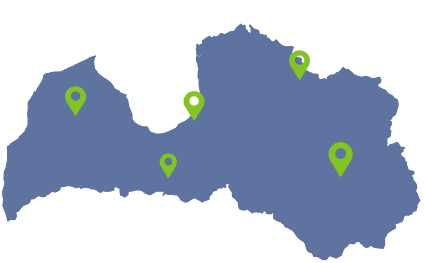 Vienādu kvalitātes kritēriju punktu gadījumā, izvēlas to projektu, kurš piedāvā lielāku  mājsaimniecību, uzņēmumu, izglītības iestāžu, ārstniecības iestāžu un citu sabiedrisko ēku skaitu (adrešu skaits)
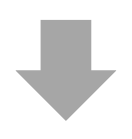 Ja tie ir vienādi, priekšroku dod projektam, kuram ir zemāka ikmēneša abonēšanas cena galalietotājam (zemākā piedāvātā ikmēneša abonēšanas cena galalietotājiem par interneta lejupielādes ātrumu vismaz 300 Mbit/s).
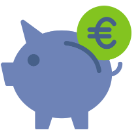 5
[Speaker Notes: Atsaucoties jau SM pp minētajā...

PI tiek sarindoti prioritārā secībā, lai noteiktu, vai investīcijas ietvaros ir pieejams finansējums projekta īstenošanai. Prioritārā secība tiek veidota, ievērojot nosacījumu, ka, ja vairākiem PI ir piešķirts vienāds punktu skaits, tad prioritāri ir atbalstāms PI, kas saņēmis lielāku punktu skaitu kvalitātes kritērijā

Kopā maksimālais punktu skaits – 100 punkti. Vienādu kvalitātes kritēriju punktu gadījumā, izvēlas to projektu, kurš piedāvā lielāku  mājsaimniecību, uzņēmumu, izglītības iestāžu, ārstniecības iestāžu un citu sabiedrisko ēku skaitu (adrešu skaits), kam ir piekļuve platjoslas savienojumiem ar ļoti augstas veiktspējas tīklu (nacionāli sasniedzamais rādītājs), kas vienlaicīgi nozīmē, ka projektā ir arī zemākās izmaksas uz vienu platjoslas piekļuves savienojumu ar ļoti augstas veiktspējas tīklu mājsaimniecībām, uzņēmumiem, izglītības iestādēm, ārstniecības iestādēm un citām sabiedriskajām ēkām. Ja tie ir vienādi, priekšroku dod projektam, kuram ir zemāka ikmēneša abonēšanas cena galalietotājam (zemākā piedāvātā ikmēneša abonēšanas cena galalietotājiem par interneta lejupielādes ātrumu vismaz 300 Mbit/s).]
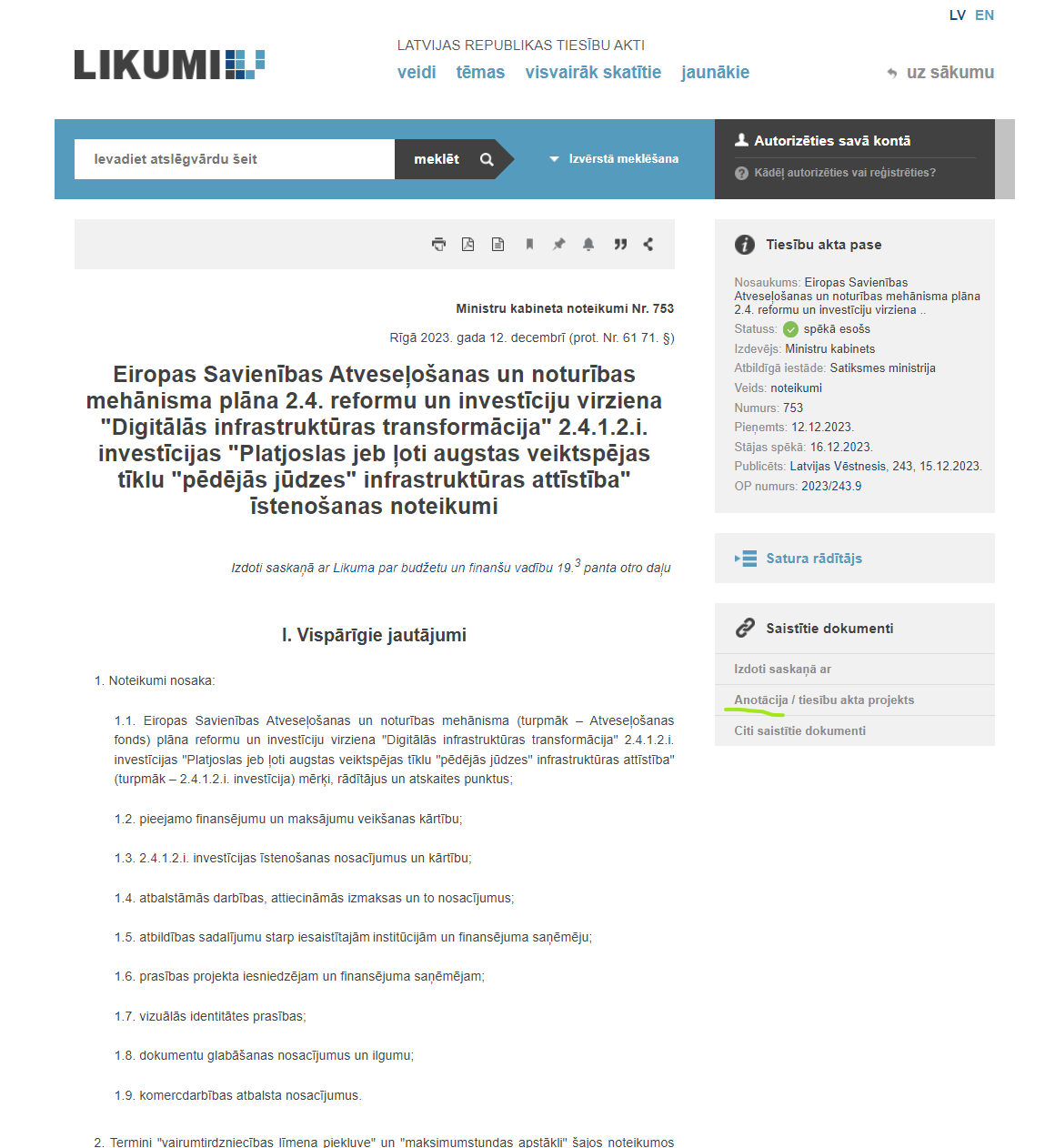 Investīcijas MK noteikumi
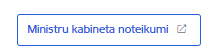 Saite
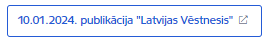 Saite
6
[Speaker Notes: Aņotācijā pieejama papildus informācija, plašāks izklāsts par investīciju

Saites pieejamas pie atlases mājaslapā]
PI sagatavošanas dokumentācija
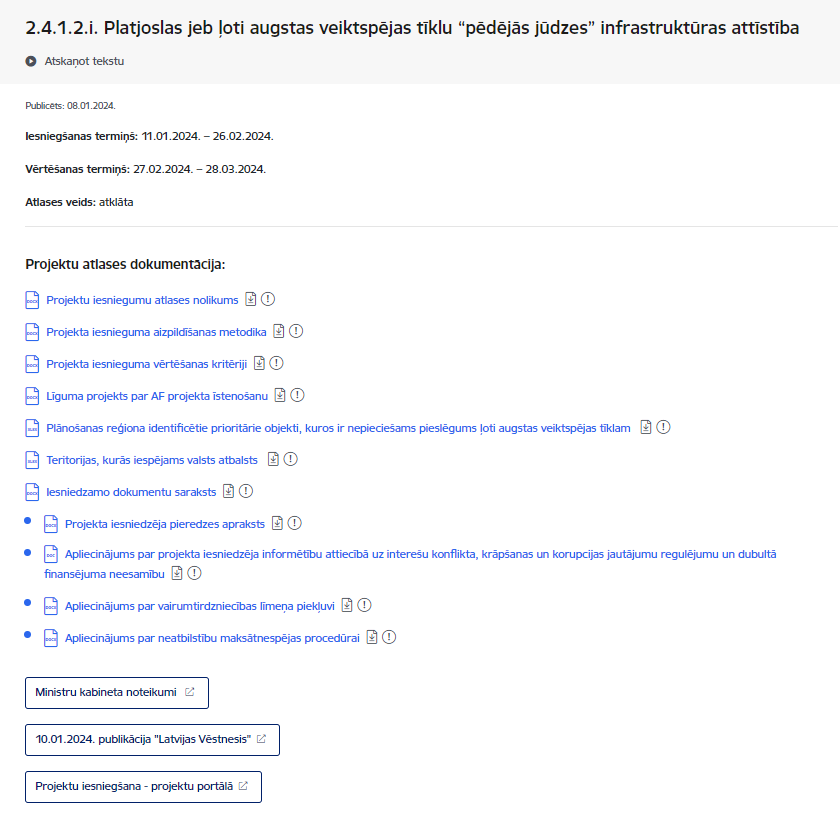 Atlases nolikums, t.sk.:
Iesniedzamo dokumentu saraksts un PI pielikumu standartformas;
Projektu iesniegumu vērtēšanas kritēriji un to piemērošanas metodika
Projekta iesnieguma aizpildīšanas metodika
Līguma projekts par projekta īstenošanu
Plānošanas reģiona identificētie prioritārie objekti
Teritorijas, kurās iespējams valsts atbalsts
7
[Speaker Notes: Atlases nolikums-pamata dokuments
. Prasības, procesi 

Kritēriji- komisijas vērtēšanai, taču to var izmantot lai saprastu kādas ir prasības, lai iegūtu augstāku punktu skaitu. Iepazīties, kas ietverts izslēgšanas kritērijos.

Jautājumi un atbildes]
Projekta iesnieguma aizpildīšanas metodika
Ar zilu norādes kā aizpildīt KPVIS datu laukus

Prasības atbilstoši MK noteikumiem un kritērijiem

Iekļauti piemēri

Projekta iesniegumā sniegtās informācijas saskaņotība starp visām projekta iesnieguma sadaļām, kurās tā minēta vai uz kuru atsaucas
8
[Speaker Notes: Aizpildīšanas skaidrojumi.

Ietverti piemēri, kā datu laukus aizpildīt. Piemērā redzams kā vēlams aizpildīt darbību sadaļu. Aprakstošā daļa var būt plašāka, taču vēlams izpildīt minimālās prasības, kuras noradītas metodikā. Piemēram, ja netiks norādīta mērvienība vai skaits, tiks izvirzīts nosacījums.
Aicinām izmantot šos ieteikumus, lai atvieglotu darbu, gan mums gan jums:)

Metodika ir veidota ņemot vērā gan MK noteikumus, gan vērtēšanas kritērijus.]
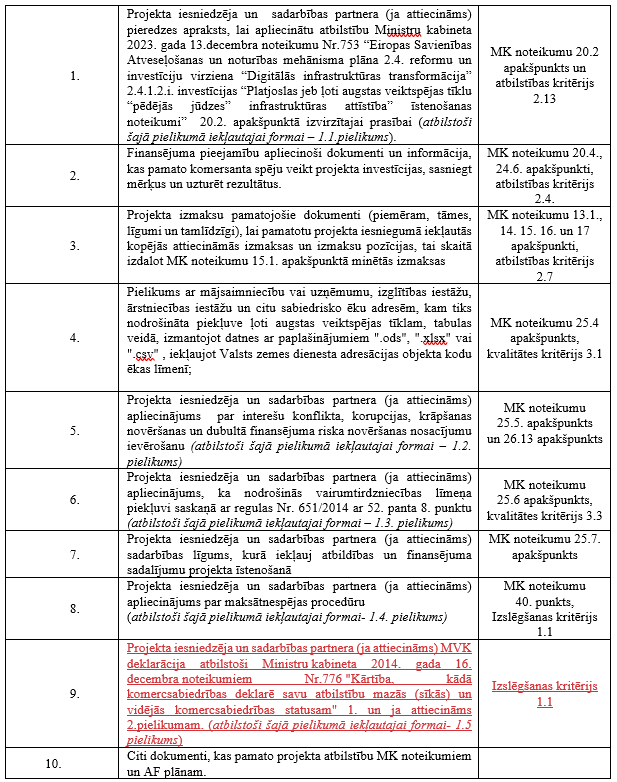 Dokumentu saraksts
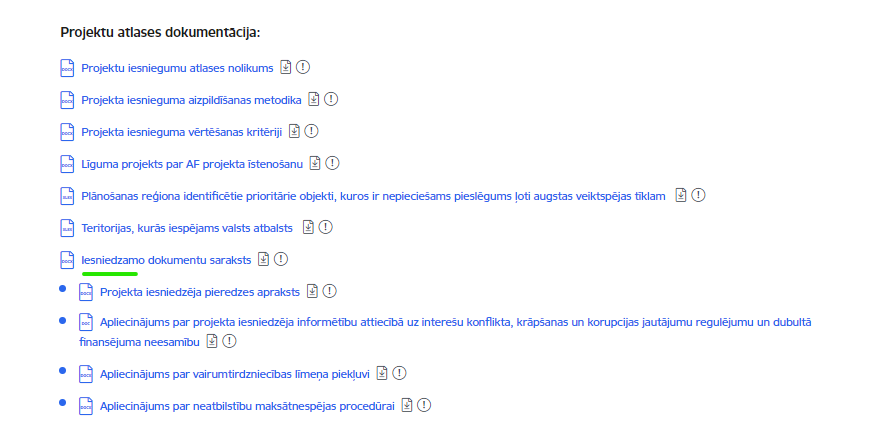 9
[Speaker Notes: Dok saraksts- Visi ir obligāti, izņemot sadarbības līgumu ja projektā nav paredzēts sadarbības partneris
Papildināts ar MVU deklarāciju]
Obligātie iesniedzamie pielikumi
Pieredzes apraksts;

MVK deklarācija atbilstoši Ministru kabineta 2014. gada 16. decembra noteikumi Nr.776 "Kārtība, kādā komercsabiedrības deklarē savu atbilstību mazās (sīkās) un vidējās komercsabiedrības statusam" 1. un 2.pielikumu (papildināts);
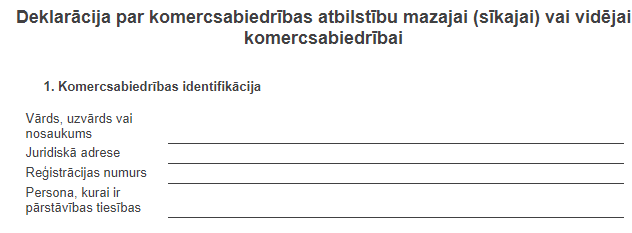 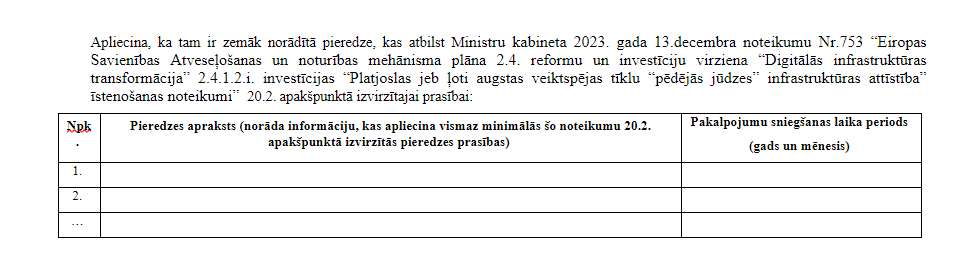 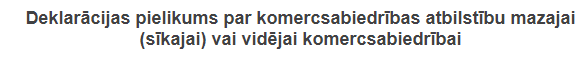 10
[Speaker Notes: Pieredzes apraksts-iepriekšējo triju gadu laikā un kārtējā gadā līdz projekta iesniegšanas termiņa beigām ir nodrošinājis elektronisko sakaru tīkla izveidi vismaz 300 objektos (adresēs).]
Apliecinājums  par interešu konflikta, korupcijas, krāpšanas novēršanas un dubultā finansējuma riska novēršanas nosacījumu ievērošanu;
Apliecinājums par vairumtirdzniecības līmeņa piekļuvi;
Apliecinājums par neatbilstību maksātnespējas procedūrai.
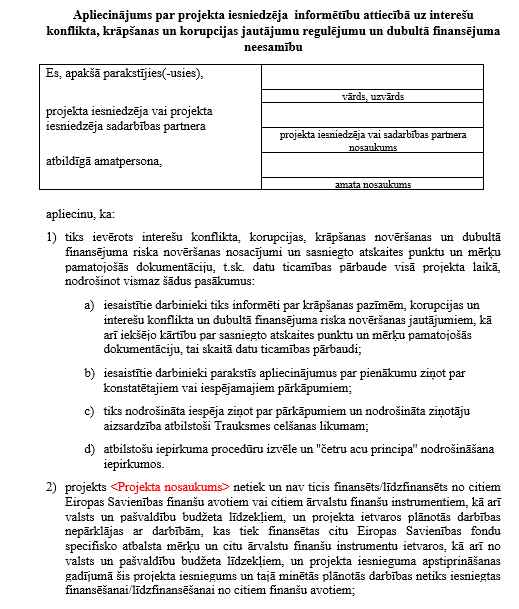 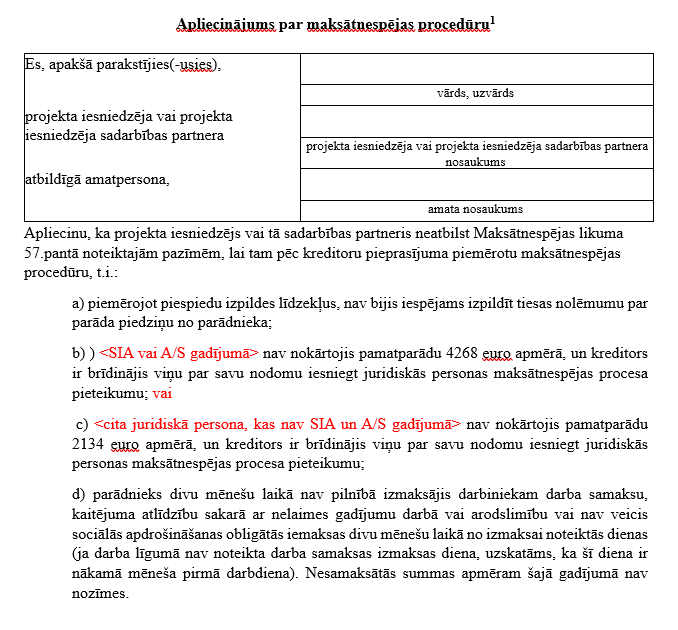 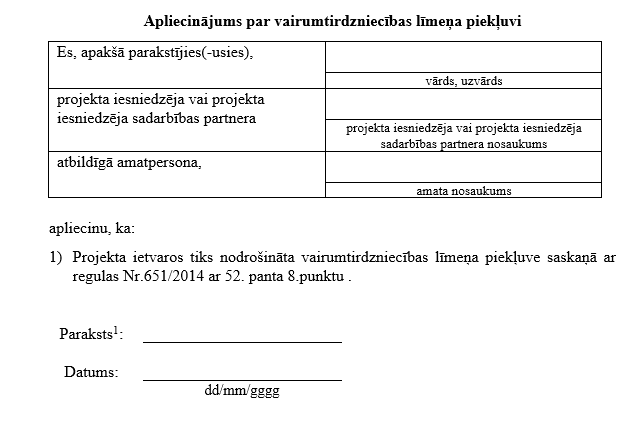 11
[Speaker Notes: Šo apliecinājumus nepieciešams lejupielādēt no CFLA mājaslapas- šie pielikumi ir pievienoti. Tos paraksta un augšupielādē KPVIS]
4. Pielikums ar mājsaimniecību vai uzņēmumu, izglītības iestāžu, ārstniecības iestāžu un citu sabiedrisko ēku adresēm, kam tiks nodrošināta piekļuve ļoti augstas veiktspējas tīklam, tabulas veidā, izmantojot datnes ar paplašinājumiem ".ods", ".xlsx" vai ".csv" , iekļaujot Valsts zemes dienesta adresācijas objekta kodu ēkas līmenī;
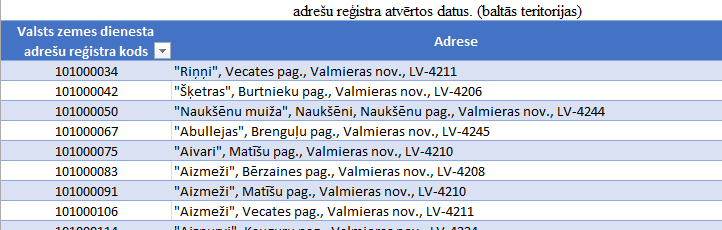 12
[Speaker Notes: Nav konkrētas formas, taču
Būtiski lai failā būtu norādīti Valsts zemes dienesta adresācijas objekta kodi, lai datus būtu iespējams salīdzināt ar ‘’’balto sarakstu’]
Obligāti iesniedzamie pielikumi
Projekta izmaksu pamatojošie dokumenti (piemēram, tāmes, līgumi un tamlīdzīgi), lai pamatotu projekta iesniegumā iekļautās kopējās attiecināmās izmaksas un izmaksu pozīcijas, tai skaitā izdalot MK noteikumu 15.1. apakšpunktā minētās izmaksas;

Finansējuma pieejamību apliecinoši dokumenti un informācija, kas pamato komersanta spēju veikt projekta investīcijas, sasniegt mērķus un uzturēt rezultātus;

Projekta iesniedzēja un sadarbības partnera (ja attiecināms) sadarbības līgums, kurā iekļauj atbildības un finansējuma sadalījumu projekta īstenošanā.
13
[Speaker Notes: Pamatojošie dokumenti infrastruktūras izmaksām, lai ir izprotams kā veidojas budžetā norādītā summa
tāmes, līgumi un tamlīdzīgi.

inansējuma pieejamību apliecinoši dokumenti un informācija, kas pamato komersanta spēju veikt projekta investīcijas, sasniegt mērķus un uzturēt rezultātus, piemēram, bilance, gada pārskats.......]
PI iesniegšana KPVIS AF apakšsistēmā
Projekta iesniegumu sagatavo un iesniedz Kohēzijas politikas fondu vadības informācijas sistēmas (KPVIS AF) e-vidē, aizpildot norādītos datu laukus un pievienojot visus nepieciešamos pielikumus
Autorizācija KPVIS pieejama tikai ar Vienotās pieteikšanās moduļa (VPM) paaugstinātas drošības autentifikācijas rīkiem, t.i., autentifikācija ar e-parakstu vai eID vai e-paraksts Mobile.

KPVIS darbība tiek nodrošināta Eiropā un ASV. 

No Latvijas IP adresēm KPVIS pieejams visu laiku, savukārt no citiem reģioniem pieejams tikai darba dienās, darba laikā no plkst. 8:00 līdz 20:00
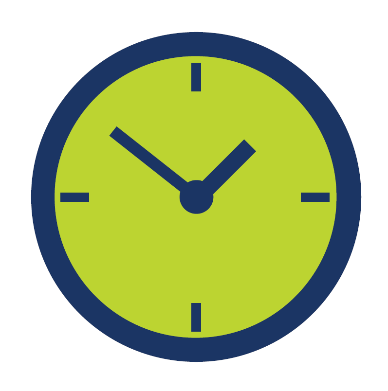 Projekta iesniegumu iesniegšana
www.projekti.cfla.gov.lv 
11.01.2024. – 26.02.2024.
Informācija, pamācības par e-vides lietotāju tiesību iegūšanu, jaunā Līguma forma un tiesību veidlapa ir pieejama CFLA tīmekļvietne  - https://www.cfla.gov.lv/lv/par-e-vidi 
KPVIS elektroniskā lietotāju rokasgrāmata - https://elrg.cfla.gov.lv
Informācija par lietotāju pārvaldību - https://www.cfla.gov.lv/lv/kpvis-lietotaju-parvaldiba 
E-vides atbalsta tālrunis - +371 20003306
14
[Speaker Notes: Vēršu, ka ja ir tiesības KPVIS 14-20, nepieciešamas atsevišķas tiesības AF, jo tas ir atsevišķs modulis]
Kā kļūt par KPVIS e-vides lietotāju?
LĪGUMS par Kohēzijas politikas fondu vadības informācijas sistēmas izmantošanu (ar e-parakstu);
Lietotāja tiesību pieprasījuma VEIDLAPA (ar e-parakstu)
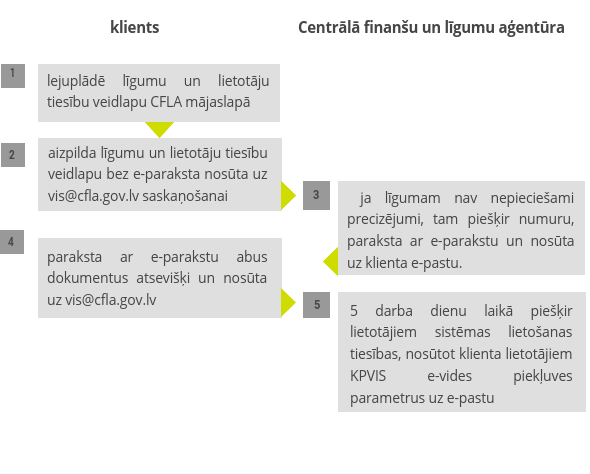 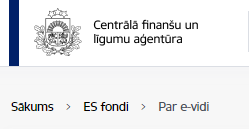 15
PI sagatavošana KPVIS
Projekta iesniegšanas termiņa kontrole
PI lejupielādes iespēja
PI sadaļas:
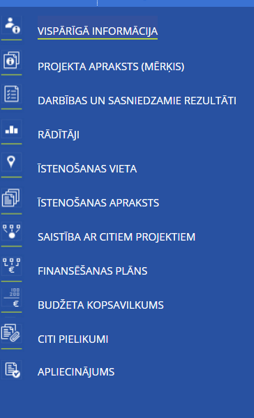 Paskaidrojošie paziņojumi
Automātiska datu aizpildīšana
16
PI sagatavošana KPVIS
17
Būtiski aspekti, kas ņemami vērā, gatavojoties PI iesniegšanai
Projekta iesniedzējs iesniedz projekta iesniegumu par katru plānošanas reģiona teritoriju atsevišķi, ievērojot MK noteikumu 12. punktā minēto finansējuma sadalījumu un nosakot ne mazāku rādītāju kā MK noteikumu 10.1. un ​10.2. apakšpunktā (1240 adreses vienā plānošanas reģionā);
Maksimālā atbalsta summa vienam projekta iesniegumam ir 3 300 000 euro;
Darbus pie projekta atbilstoši regulas Nr. 651/2014 2. panta 23. punktam uzsāk īstenot pēc projekta iesnieguma iesniegšanas
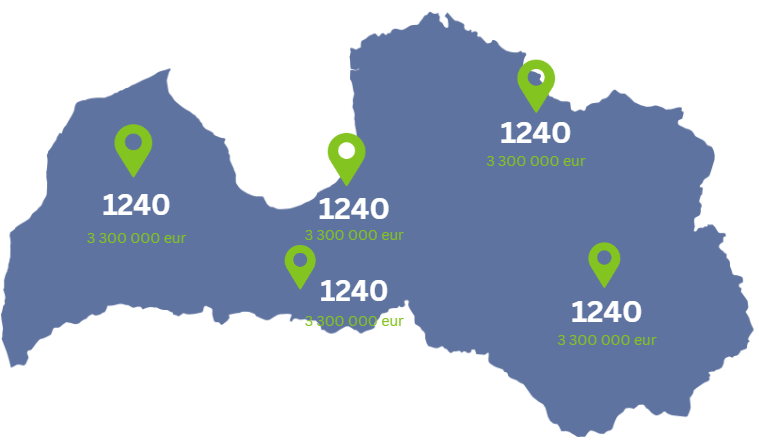 18
[Speaker Notes: Projekta iesniedzējs iesniedz projekta iesniegumu par katru plānošanas reģiona teritoriju atsevišķi, ievērojot šo noteikumu 12. punktā minēto finansējuma sadalījumu un nosakot ne mazāku rādītāju kā MK noteikumu 10.1. un ​10.2. apakšpunktā 
Jeb vismaz 1240 mājsnaimniecības

Latgales plānošanas reģionā – 3 300 000 euro, Vidzemes plānošanas reģionā – 3 300 000 euro, Rīgas plānošanas reģionā – 3 300 000 euro, Zemgales plānošanas reģionā – 3 300 000 euro, Kurzemes plānošanas reģionā – 3 300 000 euro

Var pieminēt par 3.4 kritēriju un prioritārajiem objektiem

Par valsts atbalstu pastāstīs kolēģe]
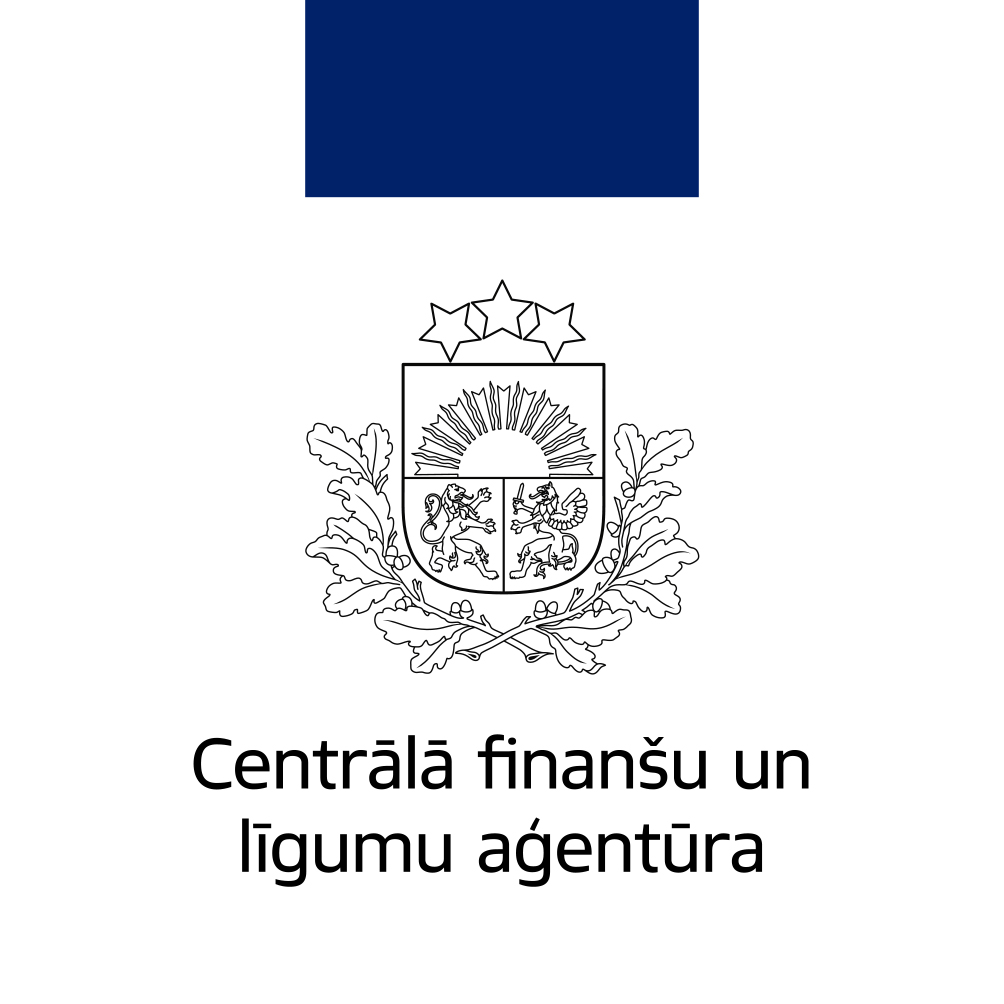 Pateicos par Jūsu uzmanību 
un vēlu izdošanos PI sagatavošanā!


Madara Sporāne
Vides un digitalizācijas projektu atlases nodaļas vadošā eksperte
e-pasts: madara.sporane@cfla.gov.lv  
tālr.: 27012216
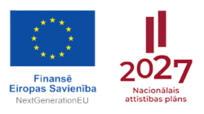